FILMEU+ Imagination Challenge: Research and Implementation of Youth-Centric Approaches to Film & Film Festival Promotion
Portfolio
Raigo Ranna, Niklas Aiken Oja, Polina Popova, Andrii Vitsko, Kuldar Mandli, Polina Yakyan, Mark Pervakov, Ilja Vasin, Yiqi Huang, Iryna Vynnyk, Annabel Parts.
Represented studies, supervisors, partners
Our backgrounds
Journalism, audiovisual media, crossmedia, physical education,  
theory of culture, contemporary media, digital learning games
Supervisors
Dagmar Mäe, Ermo Säks,Sten Kauber
Mentors
Justfilm project owner
Sandra Ashilevi
International students
Problem, significance and goal
Decline in cinema attendance and engagement
Developing means for the film industry to better connect with Gen Z
Identifying Gen Z’s preferences
Ideas for stronger communication and marketing strategies
Research base and interdisciplinarity of the project
Some examples of studies
Gen Z personality
Cinema attendance in recent years
Youth interest in film festivals
Movies impact, social media usage and many more
Know your audience, see the bigger picture, ask the right questions
Applied activities
Survey - 31  questions
What was asked?
Survey analyzation
Collaborating with mentors
Presenting our ideas
Results from the survey
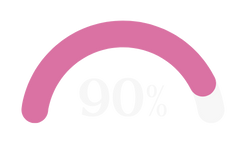 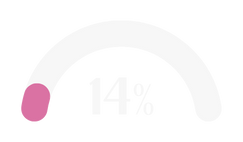 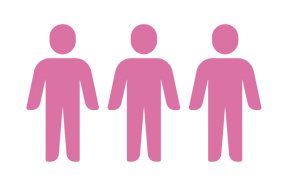 99 participants
of responders cite storyline as the most crucial factor
watch indie films regularly (few times a month)
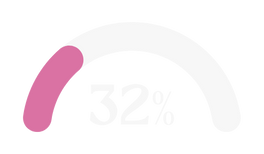 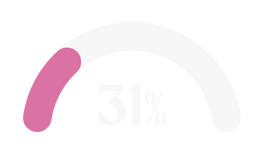 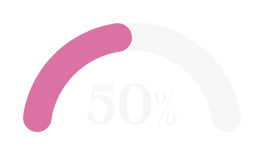 Presenting our results at PÖFF
Results from our creative concepts
Understanding the audience
interactive, socializing, communities
Marketing and communication strategies
3 movies, 1 filmfestival
Who does it benefit?
Film industry professionals, project owners, 
mentors & survey participants, institutions
Conclusions
Our findings can make a difference
Time will tell
Developed the following skills
Teamwork, communication, leadership, time management, 
persistence, presenting
End notes
Thank you!